Welcome Class of 2026!
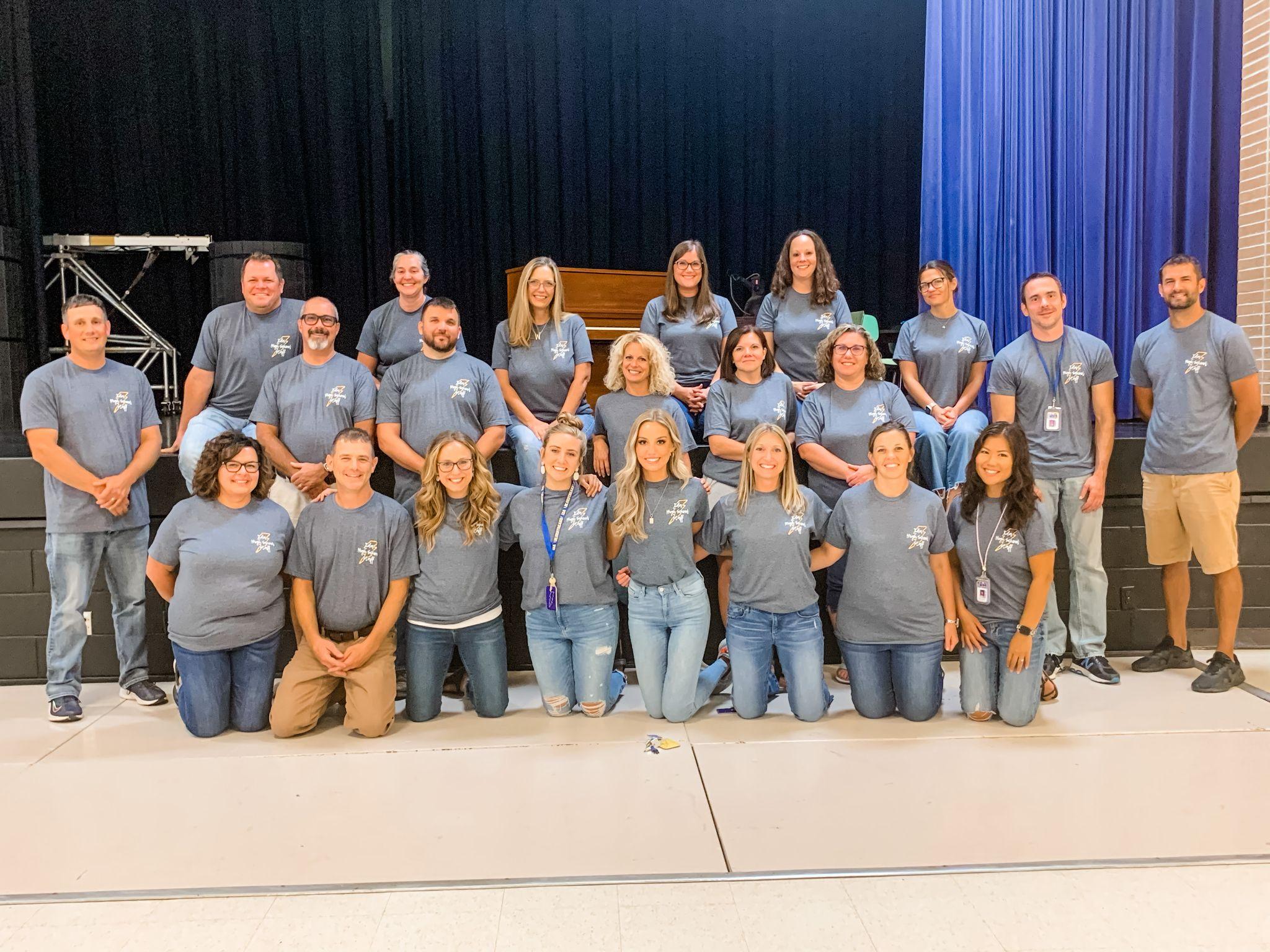 Slideshow
Graduation Requirements
24 Credits

8 semesters of 
     attendance

EDP-Career Cruising
Educational Development Plan (EDP)
Graduation Requirement 
Begins in 7th grade 
Career Cruising           
   http://careercruising.com 

Login:           First Name.Last Name         
Password:    Ida StudentID
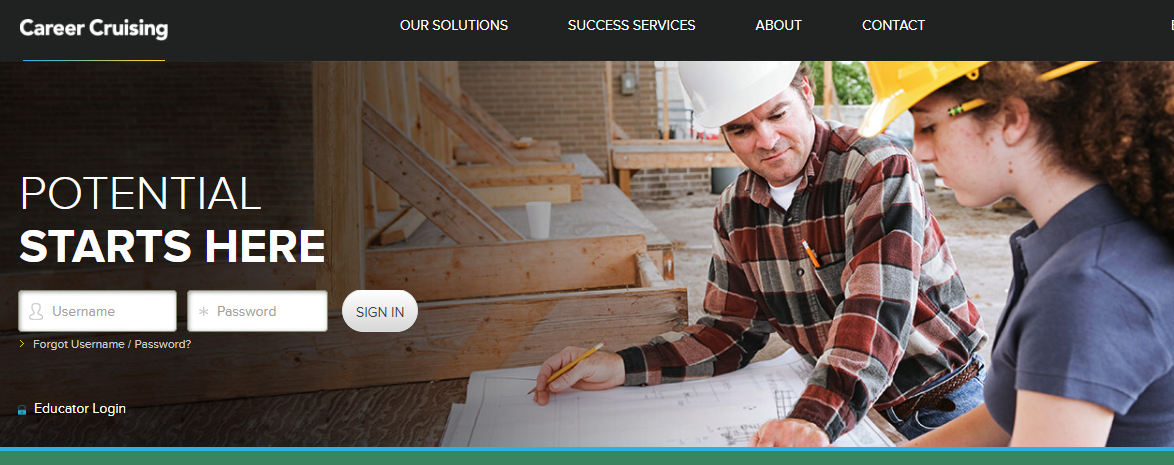 9th Grade Required Classes

English 1 
Math(Algebra/Algebra 1A/ Geometry/ Honors Geometry)
Biology 
World History
PE & Health*
Spanish 1/Japanese 1* 
Elective

*Graduation requirement but can be postponed.
High School Studies
9th Grade:
English I
Algebra 1A/Algebra I/Geometry/H Geometry 
Biology
World History
PE/Health
Spanish I/Japanese I/Elective
Elective/VPF

11th Grade:
English 3
Algebra II/Algebra IIA/Pre-Calculus
Physics
Economics/Government
Electives 
Dual Enrollment/Ida Early Middle College
  4 College Classes = 12 credits
10th Grade:
English 2
Algebra 1B/Geometry/ H Geometry/Algebra II
Chemistry
American History
Computers (Yearbook/Tech/Drafting/Test Prep)
Spanish II/ Japanese II/VPF
Elective

12th Grade:
English 4
Senior Seminar/Financial Lit
Algebra II B / Algebra 2C Pre-Calculus/Calculus
Electives
 Dual Enrollment/ Ida Early Middle College 
      6 College Classes =18 credits
Math Pathway
Michigan Requirements: 
Algebra 1/Geometry/Algebra 2/Senior Sen & Fin Lit
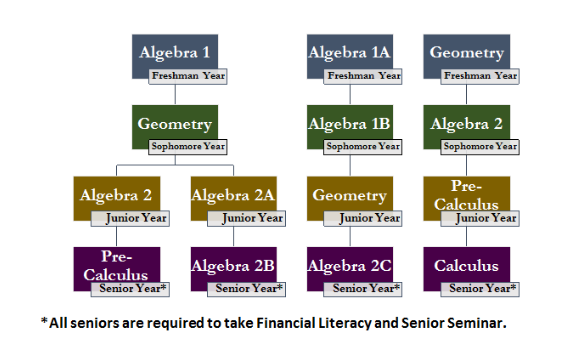 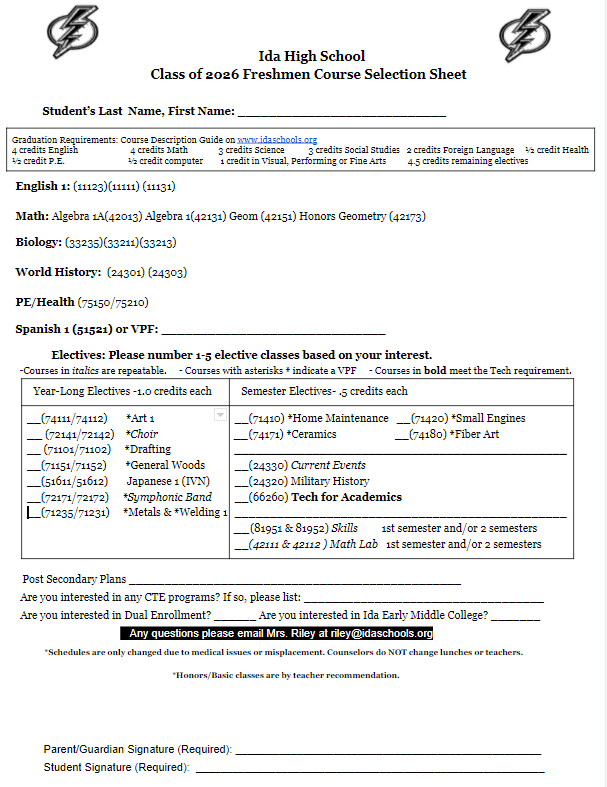 Monday, February 7th 
8th Grade Presentation


February 9-10 
Course Selection Sheets due and student scheduling conferences
9th Grade Electives

Semester courses .5 		Year long courses 1
- Technology for Academics	- Symphonic Band (VPF)
- Small Engines (VPF)			- Wind Ensemble* (VPF)
- Home Maintenance (VPF)	- Choir (VPF)
- Fiber Art (VPF)					- Art 1 (VPF)
- Ceramics (VPF) 			     - General Woods (VPF)
- Math Lab			          		- Drafting (VPF)
- Skills 							- Japanese (IVN)
- History of Rock & Roll		- Metals/Welding (VPF) 	
- Military History	
- Current Events


*Teacher recommendation required for this section
New Top Ten Criteria
Complete all graduation requirements
Must take 8 out of 11 honors courses
-Honors English 1, 2, 3, 4
-Honors Geometry, Pre-Calculus, Calculus
-Honors Biology, Honors Chemistry, 
 Physics 2, Anatomy and Physiology
All course descriptions 
are available at
the Ida HS Guidance Department Webpage

Course Guide
Any high school student who wishes to test-out of a course in which s/he is not enrolled may do so by taking the final examination for the course and receiving a grade of at least 78% or by demonstrating mastery of the subject matter as determined by the assessment used in lieu of a final examination. Credit for a course earned by a student through this process may be used to fulfill a course or course-sequence requirement and be counted toward the required number of credits needed for graduation but may not be used to determine the student’s GPA. Requests must be made by May 1st.
Dual Enrollment
Students can dual enroll their junior and senior year of high school.

Students must have a 2.5 GPA recommended and qualifying test scores (SAT/Accuplacer)

Students must have their own transportation.

Motivated and high achieving students could earn up to 30 credits at MCCC.  
There may be some financial cost for courses taken or if a student fails a class.
Academic and social maturity is paramount for success as dual enrollment student.
Required parent night spring of Sophomore year.
Ida Public Schools
Accelerated Career Planning and Preparation
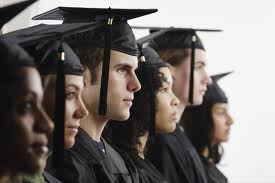 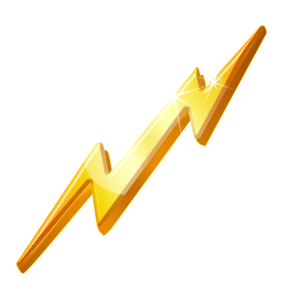 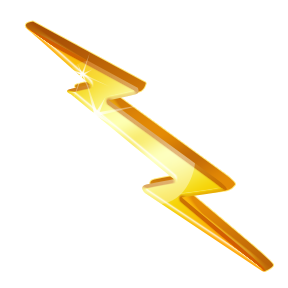 Ida Early Middle College (IEMC)
IEMC:  How It Works
Ida Early Middle College gives students the opportunity to earn an extra year of college credits (60 credits total).

Similar to Dual Enrollment junior and senior year. All core classes are completed at Ida with the exception of a math course in the 5th year. 

Student participates with current class in all aspects of their senior year. However, they do not get their diploma or officially graduate until the completion of their 5th year.

IEMC students are eligible for Top Ten with their original graduating cohort.
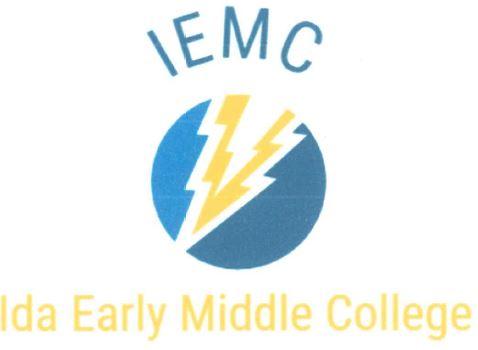 IEMC:  How It Works
Students can participate in high school programs and sports through their 4th year.

Students can wait until the 4th or 5th year to take college classes.

Applications are submitted by end of Sophomore year.

Students must meet certain academic standards and have personal transportation to the college.
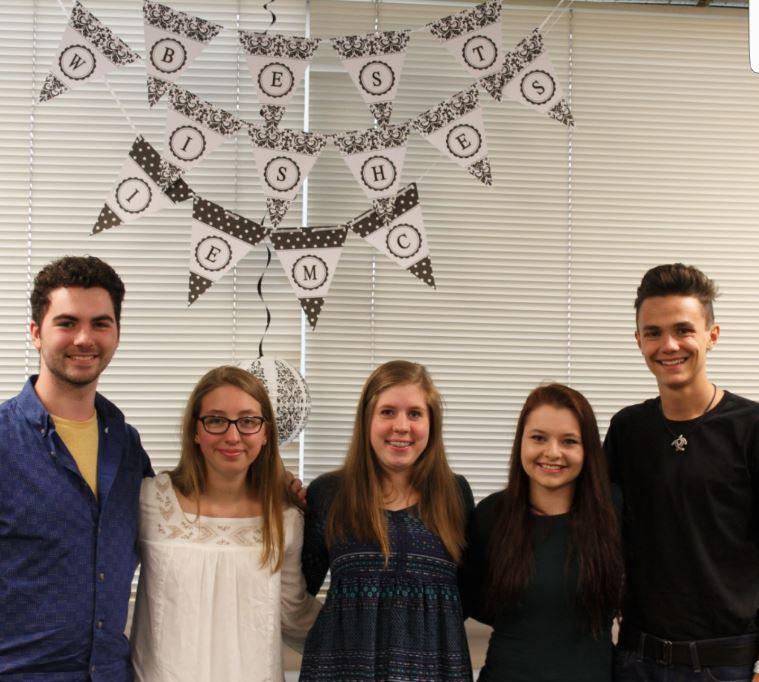 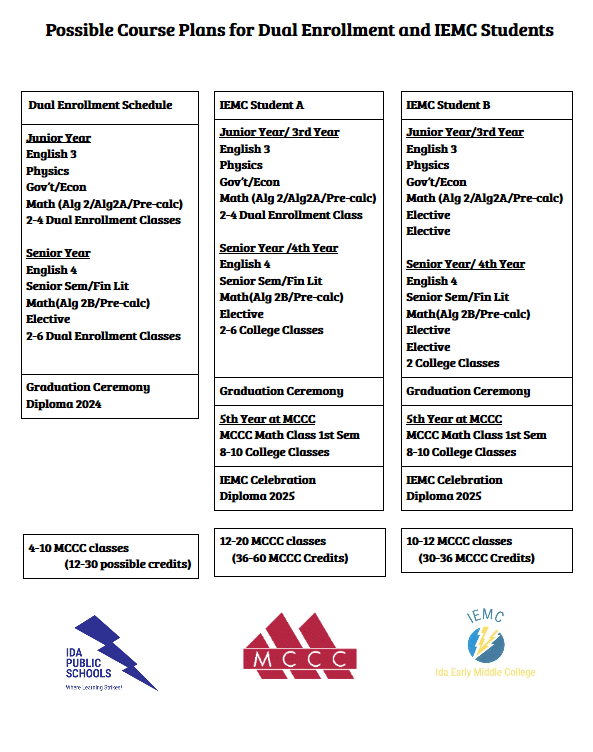 IEMC Graduating Class 2017, 2018, 2019, 2020, & 2021
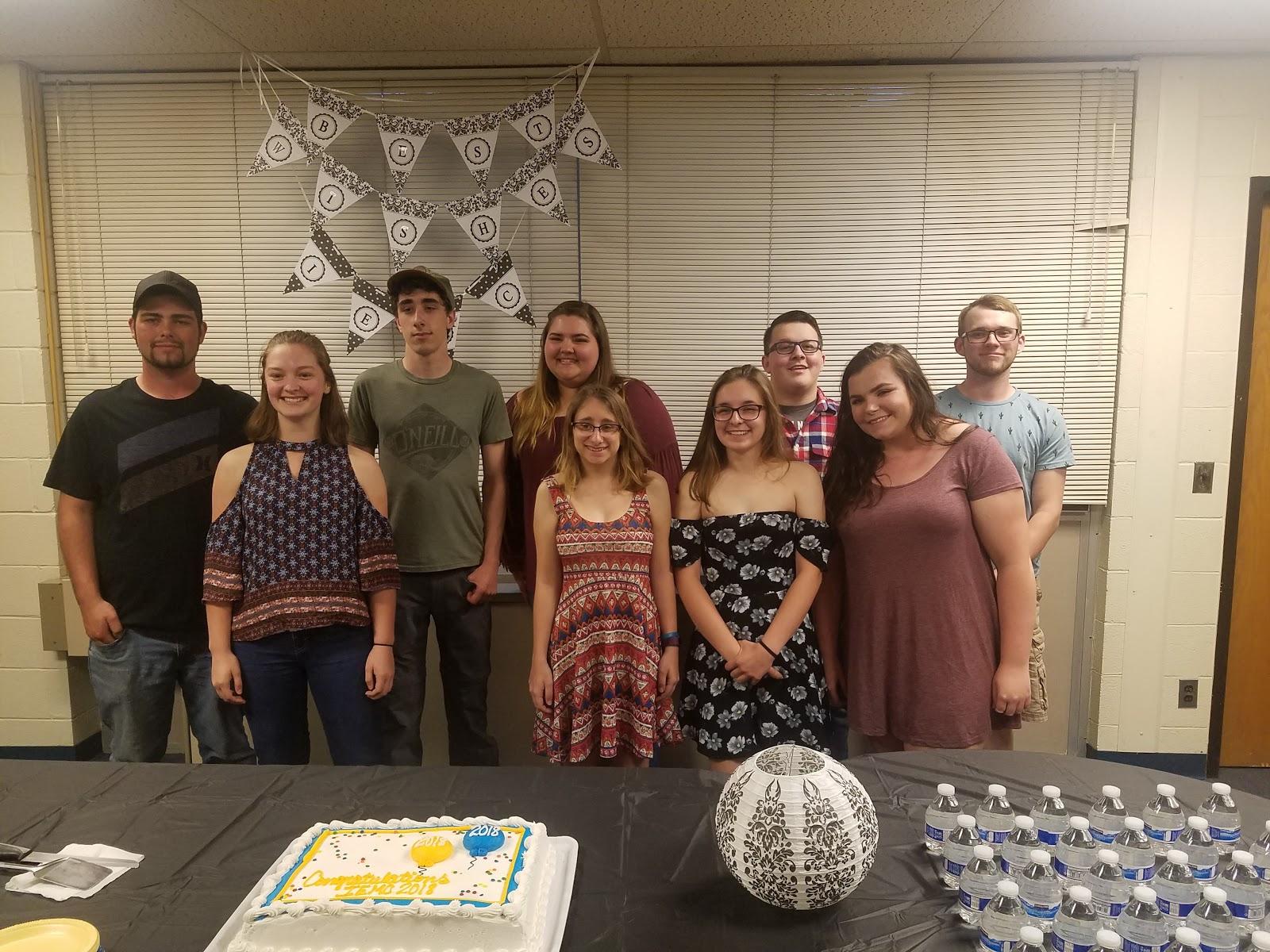 Total Number of Students: 41
Total Credits Earned: 1861
3 Employed in their Field
19 Transferred  & 11 Cont at MCCC  
6 Associate’s Degrees
6 Certifications 
Money Saved over: $270,000
Scholarships offered over: $215,000
MEMCA       IEMC 
-Average Credits Earned    			49.5         45
-Average GPA  			    			2.93         3.06
Preparing for High School
Get to know the staff
Get involved! 
Prepare for your future goals
Academic Career
GPA
High School Credits
Attendance
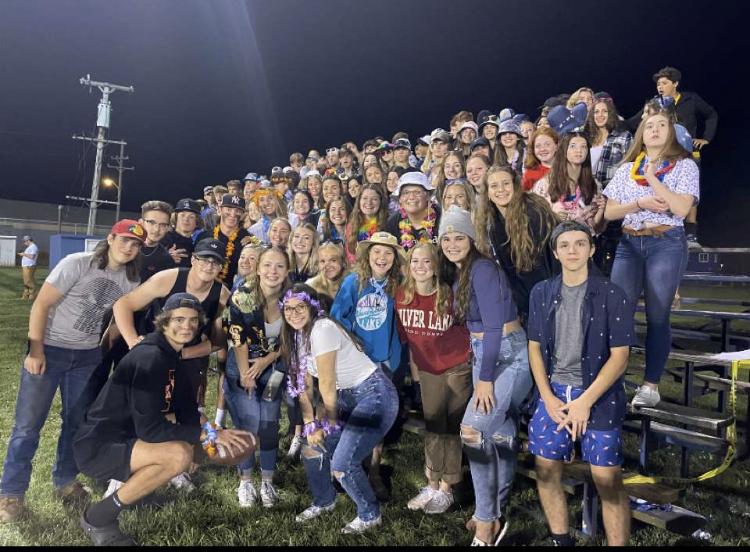 Any Questions?

Thank you for coming     

Kelly Riley 
Riley@idaschools.org 
Caitlin Ryan Ryan@idaschools.org
https://www.idaschools.org/schools/high-school/guidance-department/